ИГРА
«ПЛАН И КАРТА» 
(6 класс)
Разработала: Рокина Людмила Владиславовна, 
учитель географии 
МКОУ «СОШ № 24 с. Богуславец 
Красноармейского района Приморского края
2014
Правила викторины
1. Выбери ячейку с номером и щёлкни по ней мышкой.
2. Прочитай вопрос.
3. Время на обдумывание – 5 секунд. 
4. После звукового сигнала дай устный ответ.
5. Чтобы узнать правильный ответ, щёлкни мышкой по экрану. 
6. Чтобы продолжить игру, щёлкни мышкой 
по кнопке «Продолжить игру».
Начать игру
Выход
1
2
3
4
5
6
7
8
9
10
11
12
13
14
15
16
17
18
19
20
21
22
23
24
25
26
27
28
29
30
31
32
33
34
35
Правила игры
Выход
ВНИМАНИЕ!  ВОПРОС
1
Вопрос на 1 балл
Что такое топографический план?
Правильный ответ
Изображение небольшого участка земной поверхности на плоскости в уменьшенном виде с помощью условных знаков
Правила игры
Продолжить игру
ВНИМАНИЕ !  ВОПРОС
5
Вопрос на 3 балла
Начертите квадрат со сторонами 15 км  в масштабе в 1 см – 5 км
Правильный ответ
Стороны по 3 см
Правила игры
Продолжить игру
ВНИМАНИЕ !  ВОПРОС
9
Вопрос на 2 балл
Через сколько метров проведены изогипсы?
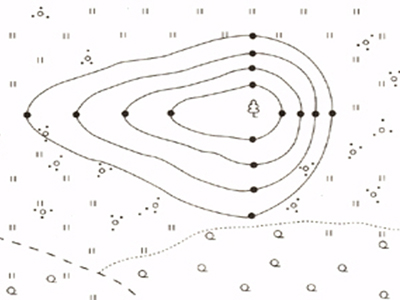 105
35
Правильный 
ответ
Через 35 метров
Правила игры
Продолжить игру
ВНИМАНИЕ !  ВОПРОС
13
Вопрос на 1 балл
Назовите географические координаты
Правильный ответ
Широта и долгота
Правила игры
Продолжить игру
ВНИМАНИЕ !  ВОПРОС
17
Вопрос на 1 балл
Какие линии
 изображены?
Правильный ответ
Параллели
Правила игры
Продолжить игру
ВНИМАНИЕ !  ВОПРОС
21
Вопрос на 1 балл
Что совершил Васко да Гама?
Правильный ответ
Первым обогнул Африку
Правила игры
Продолжить игру
ВНИМАНИЕ !  ВОПРОС
22
Вопрос на 2 балла
Кто находится
 севернее
 слоник или
 медвежонок?
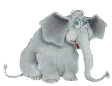 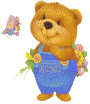 Правильный ответ
Слоник
Правила игры
Продолжить игру
ВНИМАНИЕ !  ВОПРОС
25
Вопрос на 2 балла
Какое направление соответствует азимуту 270°

А)                           Б)
 
В)                            Г)
Правильный ответ
Г
Правила игры
Продолжить игру
ВНИМАНИЕ !  ВОПРОС
30
Вопрос на 1 балл
Линии, соединяющие точки с одинаковой глубиной называются …
Правильный ответ
Изобаты
Правила игры
Продолжить игру
ВНИМАНИЕ !  ВОПРОС
3
Вопрос на 3 балла
Азимут равен 0°. Определите направление, по которому надо двигаться. По какому азимуту вы будете возвращаться?
Правильный ответ
Север. 180°.
Правила игры
Продолжить игру
ВНИМАНИЕ !  ВОПРОС
7
Вопрос на 1 балл
Какие линии 
изображены?
Правильный ответ
Меридианы
Правила игры
Продолжить игру
ВНИМАНИЕ !  ВОПРОС
11
Вопрос на  2 балла
Где на земном шаре можно построить дом, все окна которого смотрят на юг?
Правильный ответ
На Северном полюсе
Правила игры
Продолжить игру
ВНИМАНИЕ !  ВОПРОС
19
Вопрос на 1 балл
Прибор, с помощью которого можно определить высоту холма
Правильный ответ
Нивелир
Правила игры
Продолжить игру
ВНИМАНИЕ !  ВОПРОС
23
Вопрос на 2 балла
По физической карте полушарий  определите географический объект с координатами 51°ю.ш 70° в. д.
Правильный ответ
Остров Кергелен
Правила игры
Продолжить игру
ВНИМАНИЕ !  ВОПРОС
27
Вопрос на 1 балл
Есть ли на Земле точки, для определения которых необходимо знать только географическую широту?
Правильный ответ
Полюса
Правила игры
Продолжить игру
ВНИМАНИЕ !  ВОПРОС
31
Есть ли на Земле точки, для определения местоположения которых необходимо знать только долготу?
Правильный ответ
Нет
Правила игры
Продолжить игру
ВНИМАНИЕ !  ВОПРОС
35
Вопрос на 1 балл
Какая высота показана на рисунке?
Правильный ответ
Абсолютная
Правила игры
Продолжить игру
ВНИМАНИЕ !  ВОПРОС
2
Вопрос на 2 балла
Почему нулевой меридиан называют Гринвичским?
Правильный ответ
Он проходит через обсерваторию Гринвич в пригороде Лондона
Правила игры
Продолжить игру
ВНИМАНИЕ !  ВОПРОС
6
Вопрос на 2 балла
 На каком расстоянии от экватора находится Северный полюс?
Правильный ответ
90° или 9990 км
Правила игры
Продолжить игру
ВНИМАНИЕ !  ВОПРОС
10
Вопрос на 2 балла
Можно ли, двигаясь по одной параллели, совершить кругосветное путешествие?
Правильный ответ
Да, движение будет с запада на восток или с востока на запад
Правила игры
Продолжить игру
ВНИМАНИЕ !  ВОПРОС
18
Вопрос на 1 балл
Все ли параллели одинаковы по длине?
Правильный ответ
Нет. 
Все они имеют разную длину
Правила игры
Продолжить игру
ВНИМАНИЕ !  ВОПРОС
26
Вопрос на 1 балл
Кто из русских купцов первым побывал в Индии?
Правильный ответ
Афанасий Никитин
Правила игры
Продолжить игру
ВНИМАНИЕ !  ВОПРОС
29
Вопрос на 3 балла
Чему равен азимут 1000°?
Правильный ответ
1000:360
Полученный остаток 280° и есть азимут 1000°
Правила игры
Продолжить игру
ВНИМАНИЕ !  ВОПРОС
34
Вопрос на 1 балл
Определите тип масштаба: 
в 1 см – 10 м
Правильный ответ
Именованный
Правила игры
Продолжить игру
ВНИМАНИЕ !  ВОПРОС
4
Вопрос на 2 балла
Вычислите в каком масштабе расстояние 30 км соответствует 3 см.
Правильный ответ
В 1 см – 10 км
Правила игры
Продолжить игру
ВНИМАНИЕ !  ВОПРОС
8
Вопрос на 1 балл
Разница между экваториальным и полярным радиусами составляет … км
Правильный ответ
22 км
Правила игры
Продолжить игру
ВНИМАНИЕ !  ВОПРОС
16
Вопрос на 1 балл
В чём основное отличие географической карты от глобуса?
Правильный ответ
На карте большие искажения земной поверхности, особенно у полюсов
Правила игры
Продолжить игру
ВНИМАНИЕ !  ВОПРОС
20
Вопрос на 1 балл
Кто и когда открыл Северный полюс?
Правильный ответ
Роберт Пири. 
В 1909 году
Правила игры
Продолжить игру
ВНИМАНИЕ !  ВОПРОС
24
Вопрос на 1 балл
Какой город расположен восточнее Владивосток или Москва?
Правильный ответ
Владивосток
Правила игры
Продолжить игру
ВНИМАНИЕ !  ВОПРОС
28
Вопрос на 2 балла
Кто находится 
западнее: 
кошечка или 
собачка?
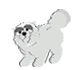 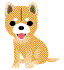 Правильный ответ
Кошечка
Правила игры
Продолжить игру
ВНИМАНИЕ !  ВОПРОС
32
Вопрос на 1 балл
В каком направлении от Южной  Америки находится  Африка?
Правильный ответ
В восточном
Правила игры
Продолжить игру
12
Увы! Количество баллов 
 уменьшаются на 5 баллов!
Как жаль! Как жаль!
ПЕРЕХОД ХОДА
14
Повезло! Заработанные 
баллы увеличиваются на 3 балла!
Ура!!!  Ура!!!   Ура!!!
ПЕРЕХОД ХОДА
15
Повезло! 
 Дополнительно 5 баллов!
Ура!!!  Ура!!!   Ура!!!
ПЕРЕХОД ХОДА
Увы! 
Минус 5 баллов от 
общего количества!
33
Как жаль! Как жаль!
ПЕРЕХОД ХОДА
Используемые ресурсы:
http://it-n.ru/Attachment.aspx?Id=3362  - шаблон игры